Ethics of gene technologies
Do now activity:
What is genetic modification?
Describe how bacteria can be genetically engineered to produce human insulin
Why might certain groups of people be concerned with how quickly gene technologies have been developed and used?
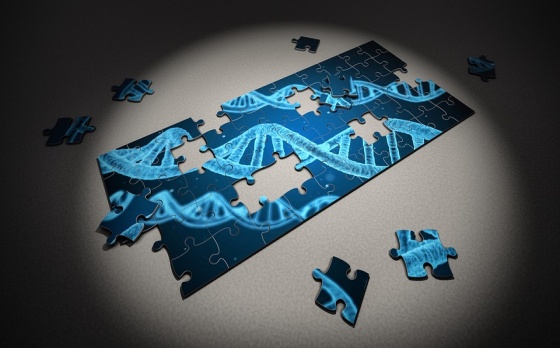 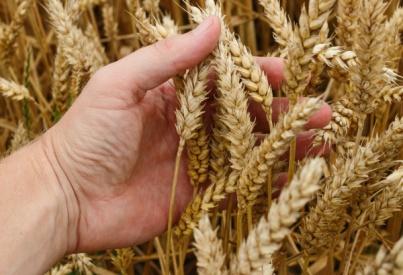 THINK > PAIR > SHARE: What do you think are some of the advantages and disadvantages of gene technologies are?
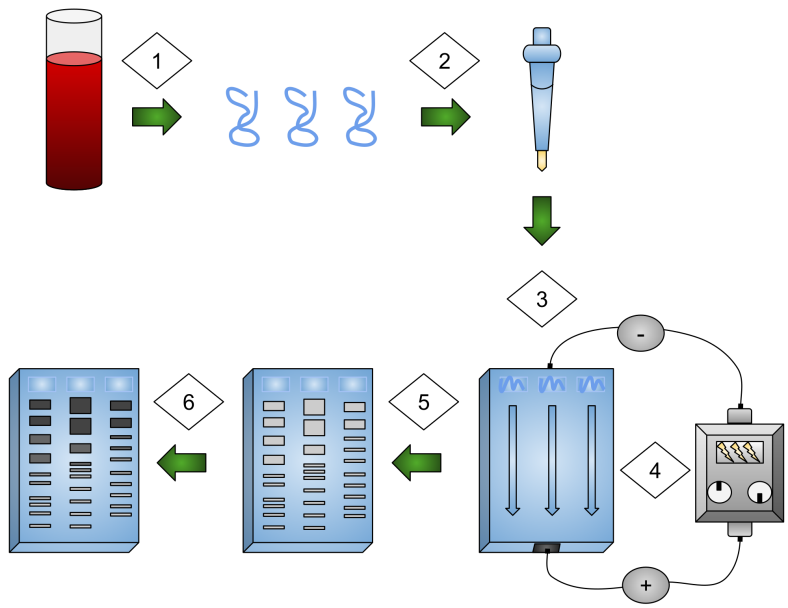 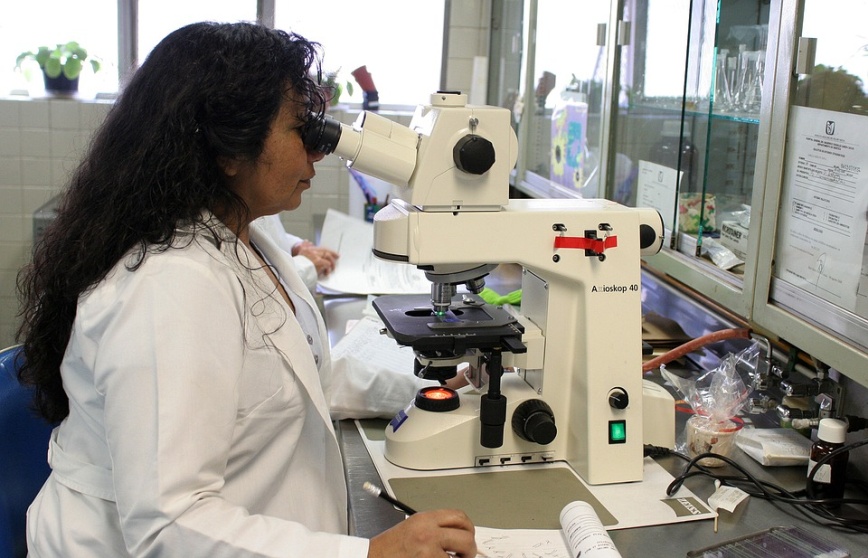 [Speaker Notes: Image of gel electrophoresis by Jennifer0328 (Own work) [CC BY-SA 4.0 (https://creativecommons.org/licenses/by-sa/4.0)], via Wikimedia Commons]
Task: Watch the following videos and try and note down some of the advantages and disadvantages of gene technologies
https://www.youtube.com/watch?v=rx953M-tpp4
https://www.youtube.com/watch?v=1H9WZGKQeYg 
https://www.youtube.com/watch?v=HSten18rI9A
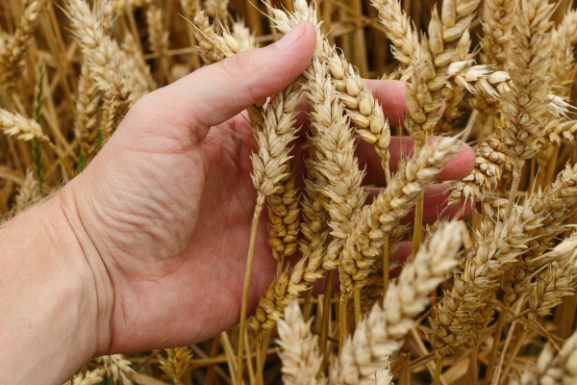 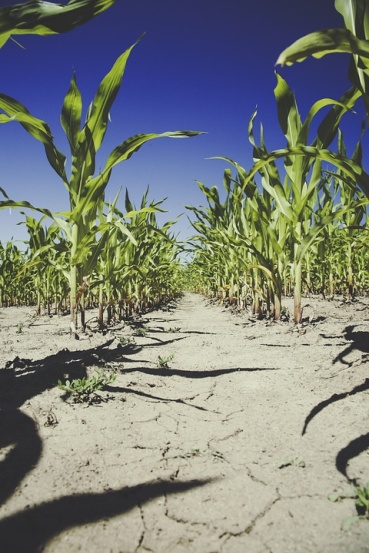 Task: In groups, read through the cards of information on the benefits and concerns of genetic modification. Sort them into two groups and use these to complete your table.
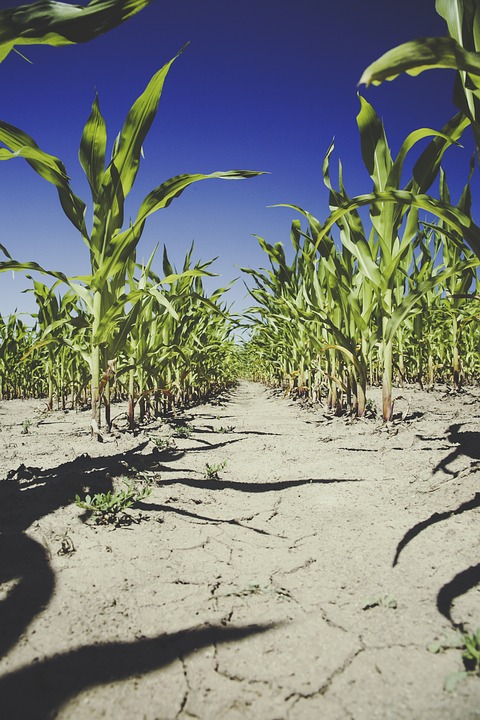 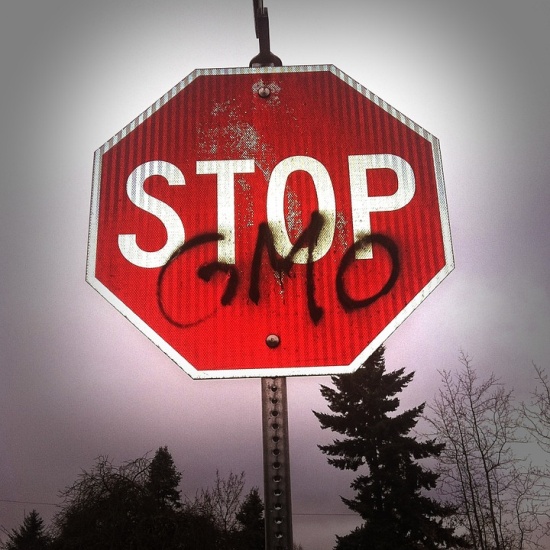 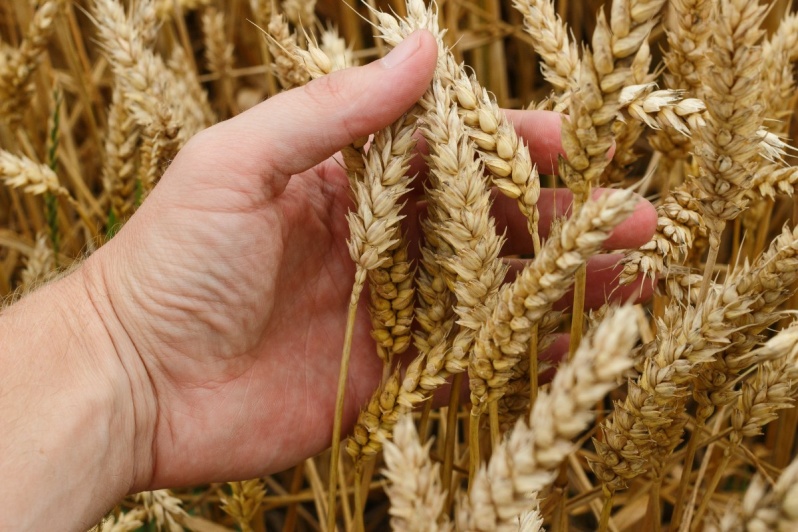 Advantages			      Disadvantages
Some people are very concerned about the impact of eating genetically modified food on human health. We haven’t been able to monitor the long-term impact of this yet.

  Genes from GM plants and animals may spread to wildlife which could have devastating effects on wild flowers and insects.  This in turn has a knock on effect to organisms higher up the food chain.

 There are ethical concerns surrounding the genetic modification of humans. This technology could lead to people demanding ‘designer’ babies in the future.
Scientists are researching ways to insert ‘healthy’ genes into affected cells to try and make them work more effectively. This could be a breakthrough for those families suffering with inherited disorders. 

  Genetic engineering in agriculture can lead to an increased food value of crops.

  Crops can be designed to have certain features which gives them a selective advantage. E.g. grown in certain temperatures, contain pesticides, resistant to herbicides.
Task: Complete a news article on the concerns and benefits of genetic engineering for the ‘Daily Science’ page in your local newspaper. Make sure you include opinions from the following people:

  An organic farmer
  A campaigner from the charity ‘Stop World Hunger’
  A local ecologist
  A doctor
  A scientist working on a new gene technology
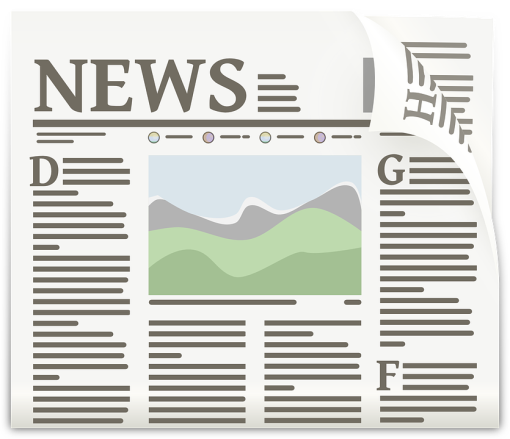 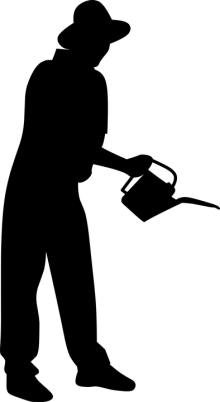 Exam-style question
7 marks = 7 minutes
Insects can be both useful and harmful to crop plants.Insects such as bees pollinate the flowers of some crop plants. Pollination is needed for successful sexual reproduction of crop plants.Some insects eat crops and other insects eat the insects that eat crops.Corn borers are insects that eat maize plants.A toxin produced by the bacterium Bacillus thuringiensis kills insects.  Scientists grow Bacillus thuringiensis in large containers. The toxin is collected from the containers and is sprayed over maize crops to kill corn borers.A company has developed genetically modified (GM) maize plants. GM maize plants contain a gene from Bacillus thuringiensis. This gene changes the GM maize plants so that they produce the toxin.
Describe how scientists can transfer the gene from Bacillus thuringiensis to maize plants.			    (3)

Would you advise farmers to grow GM maize plants?   Justify your answer by giving advantages and disadvantages of growing GM maize plants. Use the information from the box and your own knowledge to help you.		    (4)
Mark your work:
Any three from:
Gene cut out
Gene cut out from chromosome/DNA
Reference to enzymes used to cut out gene (restriction enzyme)
Gene spliced into maize chromosome/DNA
Gene added at early stage of development

b) Any four (two advantages & two disadvantages) from:
Advantages:
Less effort for farmer/less likely to harm farmer
Pesticide is always present
Less insects to eat the crops or carry disease
Greater crop production/greater yield

Disadvantages:
Toxins kill other insects
Crops don’t get pollinated
Possible harm when eaten by humans/animals
Damage to food chains, reduces biodiversity
Gene may spread to other wild species
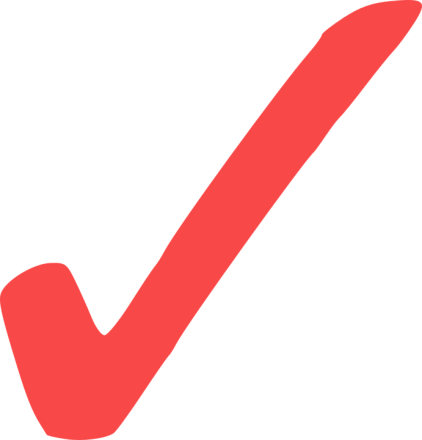 Plenary ~ Pick a plenary:
Use the following key words to summarise what you have learnt in the lesson today: genetic, organic, agriculture, medicine, modification, farmers
Unscramble these anagrams to reveal 5 key words from the lesson today:

ecsteliev
dfdoiemi
emnidece
ugrtilaucre
gavadsatsine
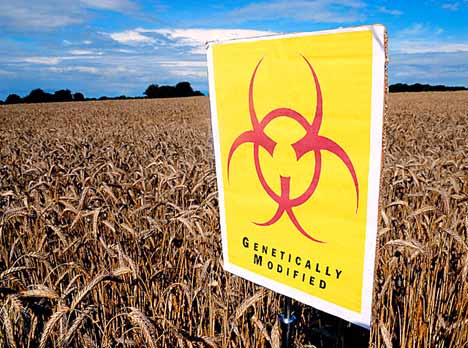 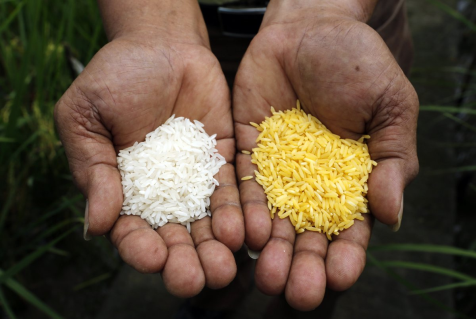 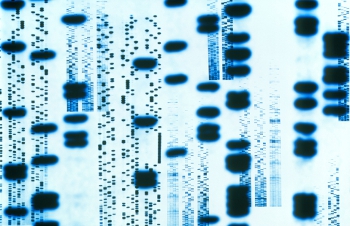 [Speaker Notes: Anagram: 1. selective 2. modified 3.medicine 4. agriculture 5. disadvantages]
A huge benefit of genetic engineering is its potential to cure inherited human disorders. Scientists are researching ways to insert ‘healthy’ genes into affected cells to try and make them work more effectively.  It is hoped that this technique could be used in the future to genetically engineer the early cells of an embryo so that the baby would grow up unaffected by an inherited disorder.  There are many hopes for the use of gene technologies for medicinal purposes but a concern of some doctors and scientists is the long-term impact of these techniques.
Some people are very concerned about the impact of eating genetically modified food on human health.  Many groups of people want to know exactly what is in their food and how it is has been produced.
Genetic engineering in agriculture can lead to an increased food value of crops as GM crops usually have a much bigger yield than normal crops.
Genes from GM plants and animals may spread to wildlife which could have devastating effects on wild flowers and insects.
Crops can be designed to have certain features which gives them a selective advantage. For example, crops can be designed to grow better in dry, hot or cold parts of the world. They can also be engineered to produce plants that are resistance to herbicides and/or make their own pesticides.
There are ethical concerns surrounding the genetic modification of humans.  People are worried that in the future populations may want to manipulate the genes of their children to ensure that they are born healthy and with certain characteristics, such as high intelligence and good looks.
Q. Read the information:
Q. Read the information:
Insects can be both useful and harmful to crop plants.Insects such as bees pollinate the flowers of some crop plants. Pollination is needed for successful sexual reproduction of crop plants.Some insects eat crops and other insects eat the insects that eat crops.Corn borers are insects that eat maize plants.A toxin produced by the bacterium Bacillus thuringiensis kills insects.  Scientists grow Bacillus thuringiensis in large containers. The toxin is collected from the containers and is sprayed over maize crops to kill corn borers.A company has developed genetically modified (GM) maize plants. GM maize plants contain a gene from Bacillus thuringiensis. This gene changes the GM maize plants so that they produce the toxin.
Insects can be both useful and harmful to crop plants.Insects such as bees pollinate the flowers of some crop plants. Pollination is needed for successful sexual reproduction of crop plants.Some insects eat crops and other insects eat the insects that eat crops.Corn borers are insects that eat maize plants.A toxin produced by the bacterium Bacillus thuringiensis kills insects.  Scientists grow Bacillus thuringiensis in large containers. The toxin is collected from the containers and is sprayed over maize crops to kill corn borers.A company has developed genetically modified (GM) maize plants. GM maize plants contain a gene from Bacillus thuringiensis. This gene changes the GM maize plants so that they produce the toxin.
Describe how scientists can transfer the gene from Bacillus thuringiensis to maize plants.			    (3)

Would you advise farmers to grow GM maize plants?   Justify your answer by giving advantages and disadvantages of growing GM maize plants. Use the information from the box and your own knowledge to help you.		    (4)
Describe how scientists can transfer the gene from Bacillus thuringiensis to maize plants.			    (3)

Would you advise farmers to grow GM maize plants?   Justify your answer by giving advantages and disadvantages of growing GM maize plants. Use the information from the box and your own knowledge to help you.		    (4)